遺産分割協議書の作成
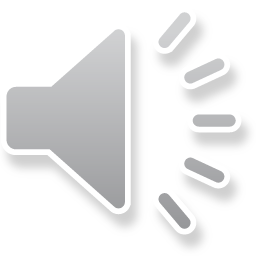 セミナー資料　栂村行政書士事務所　　相談は無料ですのでお気軽に：0898-35-1022　Mail:：m.tsugamura＠tsugaoffice.jp
遺産分割協議書作成にあたっては、相続代表者を定め取りまとめや関係機関との手続き調整を行うことが必要となります。

　１．事前調査（基礎調査）とは
　
　　①　相続人調査（相続人の範囲の確定）
　　　　＊戸籍謄本（被相続人の出生から亡くなるまでの戸籍）　　

　　②　相続財産調査（相続財産の範囲と評価の確定）
　　　　＊登記簿謄本、固定資産税評価証明書、農地台帳等

　　③　金融資産
　　　　：金融機関残高証明書等
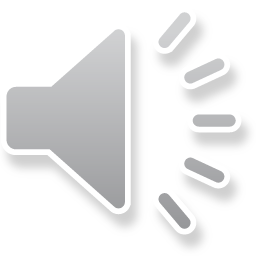 セミナー資料　栂村行政書士事務所　　相談は無料ですのでお気軽に：0898-35-1022　Mail:：m.tsugamura＠tsugaoffice.jp
２．　遺産分割協議書を作成する内容とは
　
　　①　財産目録の作成
　
　　②　相続関係説明図の作成（法務局への登録申出）
　
　　③　遺産分割協議書（文案）の作成
　
　　④　相続人で協議
　
　　⑥　遺産分割協議書の完成（署名、押印）
　　　　⇒必要に応じて公正証書作成検討
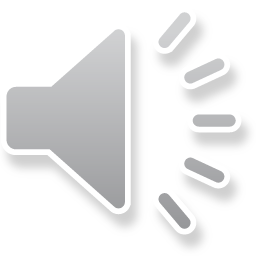 セミナー資料　栂村行政書士事務所　　相談は無料ですのでお気軽に：0898-35-1022　Mail:：m.tsugamura＠tsugaoffice.jp
３．分割協議書完成後の主な手続きとは
　
　　①　金融機関への相続届
　
　　②　法務局への不動産登記
　
　　③　税務署への相続税申告
　
　　④　年金、保険、有価証券等に関する手続き等
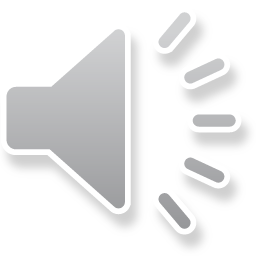 セミナー資料　栂村行政書士事務所　　相談は無料ですのでお気軽に：0898-35-1022　Mail:：m.tsugamura＠tsugaoffice.jp
４．遺産分割協議書の作成事例

（1）相続関係説明図（相続人調査により相続関係説明図を作成）
　　　甲野太郎が死亡し、相続人である妻花子、長男一郎（太郎より
　　以前に死亡）、次男二郎、長女和子が相続人となる。長男一郎は　
　　既に死亡しているので孫の太一郎が代襲相続人より相続人となる。
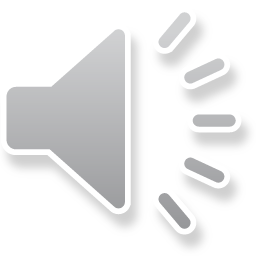 （被相続人）
【相続人】
死亡　平成3１年2月25日　　　
長男　甲野一郎
　　　　　　　　　　

　　　甲野良子


★次男　甲野次郎

★長女　乙原和子
死亡　令和元年5月2日
甲野　太郎
★孫　甲野太一郎
★妻　
甲野花子
★　相続人
セミナー資料　栂村行政書士事務所　　相談は無料ですのでお気軽に：0898-35-1022　Mail:：m.tsugamura＠tsugaoffice.jp
（２）財産目録
　　　相続人間で、遺産分割に関する合意により財産目録作成

　①　不動産
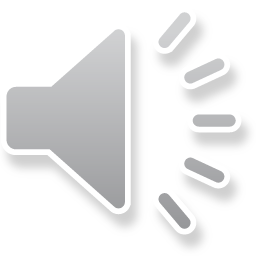 ②　預貯金（普通・定期・積み立て等）
セミナー資料　栂村行政書士事務所　　相談は無料ですのでお気軽に：0898-35-1022　Mail:：m.tsugamura＠tsugaoffice.jp
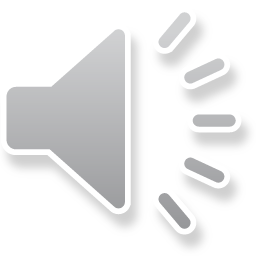 ③　株式・投資信託
④　負　債
・　負債無し
４．遺産分割協議書作成

　　事前調査（基礎調査）及び相続人間で、遺産分割に関する合意
　により作成した協議書等に基づき、次のとおり遺産分割協議書を
　作成。
セミナー資料　栂村行政書士事務所　　相談は無料ですのでお気軽に：0898-35-1022　Mail:：m.tsugamura＠tsugaoffice.jp
遺　産　分　割　協　議　書


　被相続人故河野太郎（令和元年５月２日死亡）の遺産につき、相続人（妻）甲野花子、代襲相続人（孫）甲野太一郎、相続人（次男）甲野次郎、相続人（長女）乙原和子は、次のとおり分割に合意する。

１．相続人花子は、次の財産を取得する。
　(1)　土地
　　　所　在：愛媛県今治市〇〇町１丁目
　　　地　番：二番地３
　　　地　積：456.78㎡
　(2)　建物　
　　　所　在：愛媛県今治市〇〇町１丁目２番地
　　　地　番：12番3
　　　構　造：鉄骨造２階建
　　　床面積：１階130.05㎡・2階75.26㎡
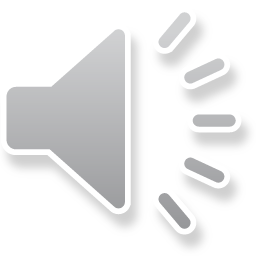 セミナー資料　栂村行政書士事務所　　相談は無料ですのでお気軽に：0898-35-1022　Mail:：m.tsugamura＠tsugaoffice.jp
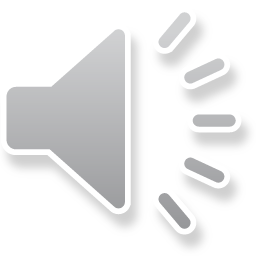 (3)　定期預金
　　　△△銀行△△支店、定期預金、口座番号5686325号、金額500万円

２．相続人甲野次郎は次の財産を取得する。
　(1)　定期預金
　　　〇〇銀行〇〇支店、定期預金、口座番号2456254号、金額500万円
　(2)　株式
　　　〇〇株式会社、普通株式、10000株：時価150万円

３．相続人乙原和子は、次の遺産を所得する。
　　第123回個人向け利付国債（変動・10年）、500万円、〇〇証券株式　
　　会社

４．相続人甲野太一郎は、次の財産を取得する。
　　(1)　普通乗用車
　　　車　　名：トヨタ
　　　車両番号：愛媛××-あ×××
　　　車台番号：ＸＹＺ-56325
　　(2)　現金：500万円
セミナー資料　栂村行政書士事務所　　相談は無料ですのでお気軽に：0898-35-1022　Mail:：m.tsugamura＠tsugaoffice.jp
５．本協議書に記載なき遺産並びに後日判明した財産は、相続人甲野花子
　が取得する。

　上記協議の成立を証するために本書面４通を作成し、各署名捺印して各自１通を保管する。

　令和元年〇月〇日

　　　　　　　　　　　　　愛媛県今治市〇〇町１丁目に番地３号
　　　　　　　　　　　　　　　　　　　相続人　甲野　花子　　実印
　
　　　　　　　　　　　　　愛媛県今治市△△町△△△番地
　　　　　　　　　　　　　　　　　　　相続人　甲野　太一郎　実印

　　　　　　　　　　　　　大阪市〇〇区〇〇町4丁目３番4号
　　　　　　　　　　　　　　　　　　　相続人　甲野　次郎　　実印

　　　　　　　　　　　　　東京都千代田区〇〇町１丁目４番３号
　　　　　　　　　　　　　　　　　　　相続人　乙原　和子　　実印
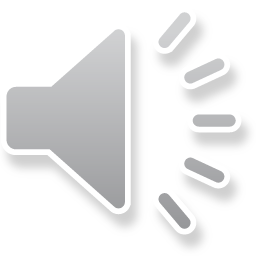 セミナー資料　栂村行政書士事務所　　相談は無料ですのでお気軽に：0898-35-1022　Mail:：m.tsugamura＠tsugaoffice.jp